E4J Módulo 6
DEFINICION DEL CONCEPTO DE LA TRATA DE PERSONAS
OBJETIVOS DE APRENDIZAJE
Al terminar este módulo, los estudiantes deberían ser capaces de :

Entender lo que significa ser una "víctima de trata de personas¨
Comprender las obligaciones del Estado para con las víctimas de la trata en virtud del   Protocolo contra la trata de personas.
Identificar los derechos humanos de las víctimas de trata.
Comprender la responsabilidad del Estado en la trata de personas 
Comprender los medios de identificación de la víctima.
Comprender las consecuencias del principio de no criminalización de las víctimas de trata de personas
Componentes clave del Modulo
Ejercicio rompehielos sobre las características de la trata de personas
El delito de trata de personas
El marco jurídico internacional: El protocolo para prevenir, reprimir y sancionar la trata de personas, especialmente de mujeres y niños
La cuestión del consentimiento
El propósito de la explotación
El abuso de una posición de vulnerabilidad
Indicadores de trata de personas
La distinción entre trata de personas y otros delitos
Conceptos erróneos sobre trata de personas
Ejercicios
El Delito de Trata de PersonasElementos del delito
El delito de Trata de personasTendencias y Dinámicas
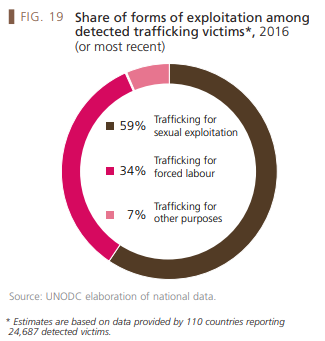 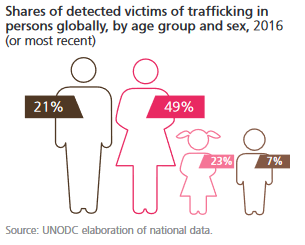 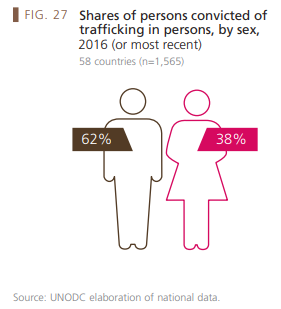 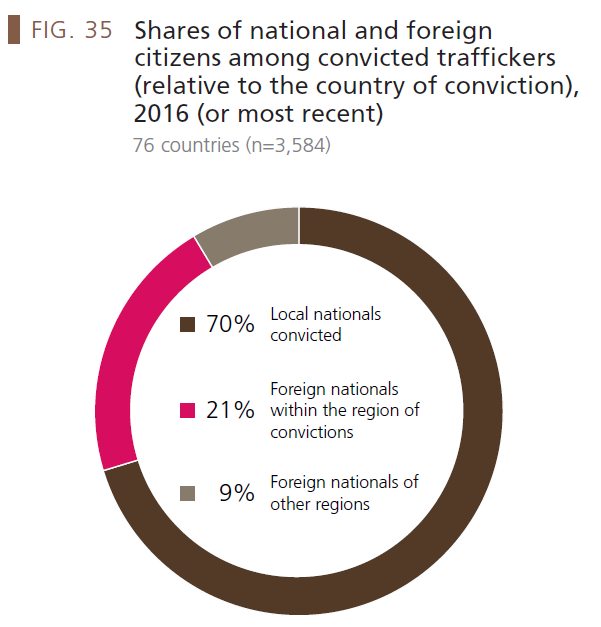 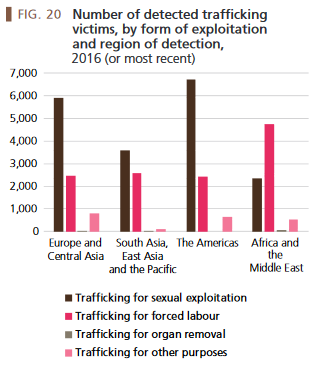 Source: 2018 UNODC Global Report on Trafficking in Persons
El Delito de Trata de PersonasTendencias y Dinámicas
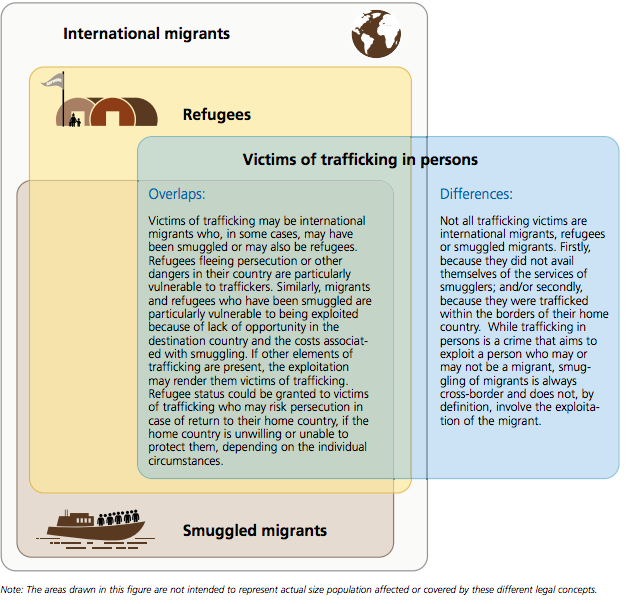 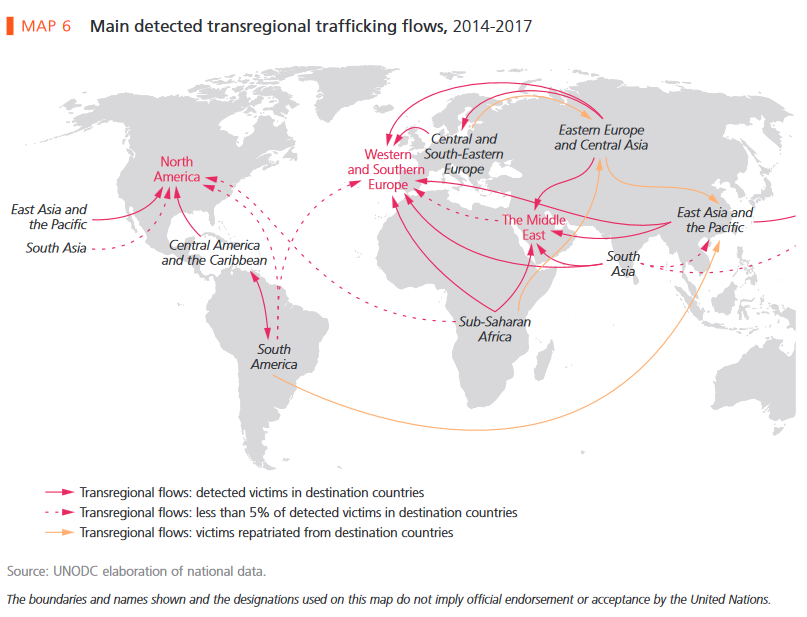 Fuente: 2018 UNODC Reporte Global Report en Trata de Personas
Fuente: 2016 UNODC Reporte Global sobre Tráfico Ilícito de Migrantes
El marco legal internacional contra la trata de personas
La cuestión del Consentimiento
[Speaker Notes: Intention to obtain a financial or other material benefit (FOMB) is a component of all offences covered by the Protocol. Yet, many States Parties to the UNTOC and the Protocol against SOM do not include the FOMB in their domestic offences, or include it as an aggravated circumstances. The reason often cited is that the conception of the FOMB as a constituent element would increase the burden of prosecution. However, it should be recalled that the focus of UNTOC and the SOM Protocol mainly target organized criminal groups, which are engaging in migrant smuggling because of the high profits that can be earned from it. By not including the FOMB element in the definition of the crime, authorities may loose sight of the type of conduct that constitutes a real threat to national security. 

Here, the lecturer may wish to ask the students to express their views on whether ‘financial or other material benefit’ should indeed be a constituent element of smuggling offences or if, on the contrary, it would create unnecessary obstacles to investigations and prosecutions.]
El proposito de la Explotación
Otras formas de explotación pueden incluir:
Pornografía
Mendigar a la fuerza
Alistamiento/contratación forzosa y reclutamiento de personas en actividades relacionadas con los conflictos armados
Criminalidad forzada
Etc.
[Speaker Notes: The lecturer may wish to give examples of other aggravated circumstances established by States Parties, such as:
Committing SOM-related offences as a member of an organized criminal group as part of the activities of such group. As mentioned in slide 4, while UNTOC and the SOM Protocol focus on organized crime, membership of an organized criminal group is not a constituent element of the SOM-related offences. Often, it constitutes an aggravating circumstances or a separate offence; and/or
Committing SOM-related offences in the exercise, or taking advantage, of one’s public function or position of authority (abuse of public functions or position of authority); and/or
Other examples.]
El abuso de la posición de vulnerabilidad
Vulnerabilidad ≠ Abuso de una posición de vulnerabilidad (como medio para la cerca TIP)
[Speaker Notes: The SOM Protocol stipulates that attempted SOM-related offences must be punished. The Protocol does not require to distinguish between the severity of the sentence imposed for attempted or completed offences, as long as the elements of the SOM-related offences are present.]
Indicadores de la Trata de Personas
Los Estados han utilizado conjuntos de indicadores para identificar posibles casos de trata de personas;

Pueden ser instrumentos útiles para la capacitación de los diferentes agentes, incluidos los agentes de policía, los funcionarios de migración y aduanas, los profesionales de salud y las organizaciones no gubernamentales.

Pueden ser pertinentes para indicar aspectos concretos de la potencial situación de trata, como los medios utilizados por el traficante, o para una determinada forma de explotación.
Distinción entre Trata de Personas y otros delitos
TdP ≠ Tráfico Ilícito de Migrantes
TdP ≠ Prostitución
TdP ≠ Esclavitud
Ejercicios
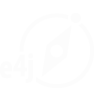 Educación para la 
Justicia
Más información
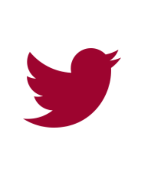 @DohaDeclaration
e4j@unodc.org
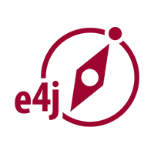 unodc.org/dohadeclaration
unodc.org/e4J